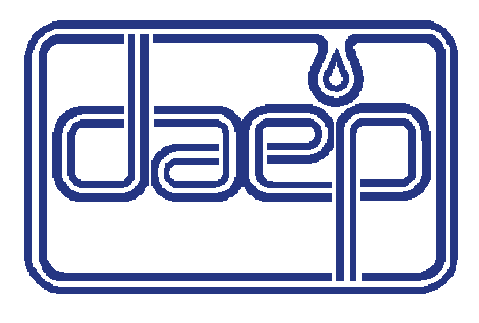 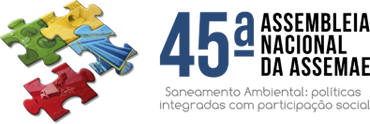 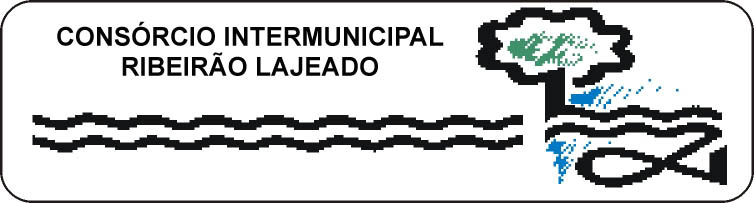 A IMPORTÂNCIA DO PLANEJAMENTO PARA A PRESERVAÇÃO DOS RECURSOS HÍDRICOS
Vera Lucia Nogueira
Diretora Administrativa e Financeira do DAEP

Silvia M. Shinkai de Oliveira
Diretora Presidente do DAEP
PENÁPOLIS
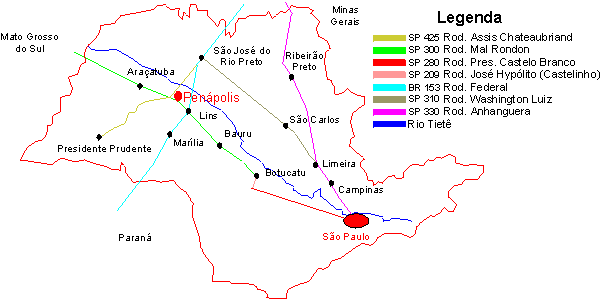 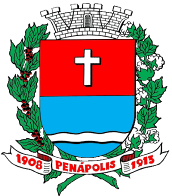 Situada na Alta Noroeste Paulista e distante 490 Km da capital do Estado de São Paulo.
População: 60.000 habitantes.
CONSÓRCIO INTERMUNICIPAL RIBEIRÃO LAJEADO
Criação: 1991
Municípios de Alto Alegre, Barbosa e Penápolis

Objetivo: desenvolver ações de recuperação e conservação do Ribeirão Lajeado, único manancial de abastecimento público em Penápolis.
BACIA HIDROGRÁFICA DO RIBEIRÃO LAJEADO
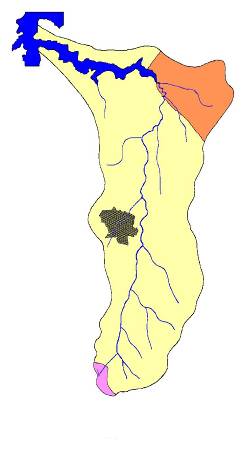 38,5 km de extensão
Barbosa
15%
Penápolis
80%
Alto Alegre
5%
DIAGNÓSTICO EM 1991
90% das matas naturais reduzidas à cana-de-açúcar e pecuária;
 Uso inadequado do solo (agrotóxicos e fertilizantes);
 Redução da quantidade e qualidade da água.
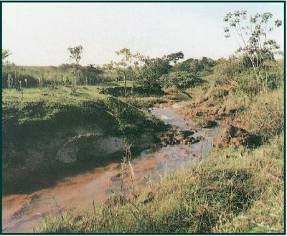 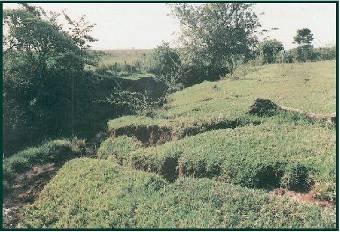 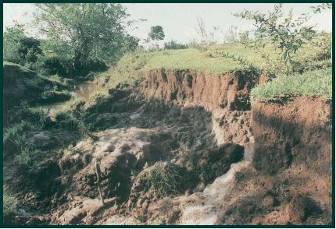 Assoreamento
Vegetação escassa
Erosão
DIAGNÓSTICO EM 1991
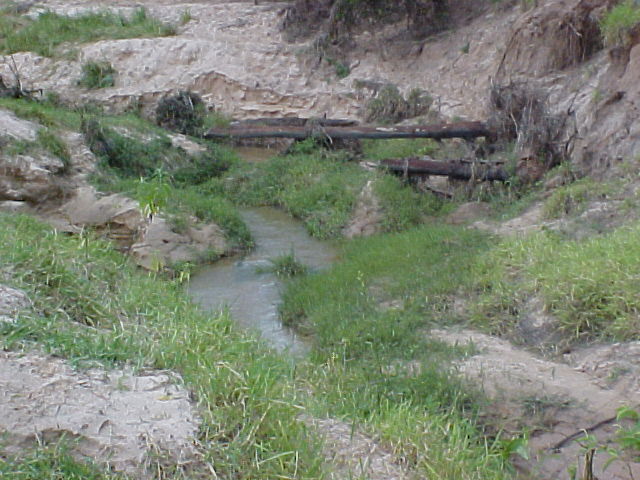 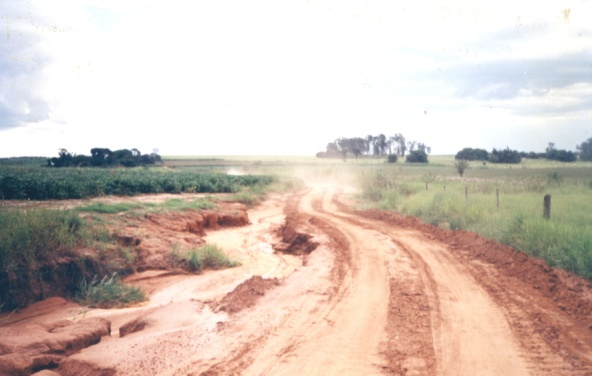 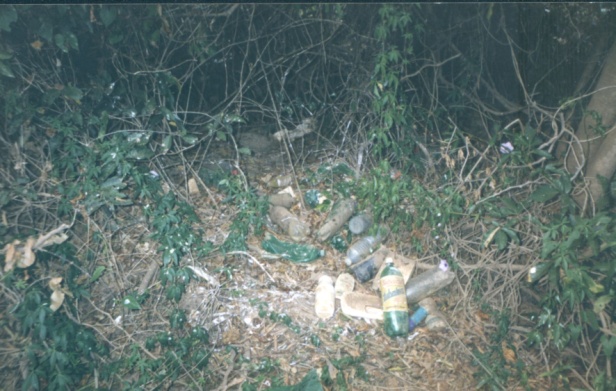 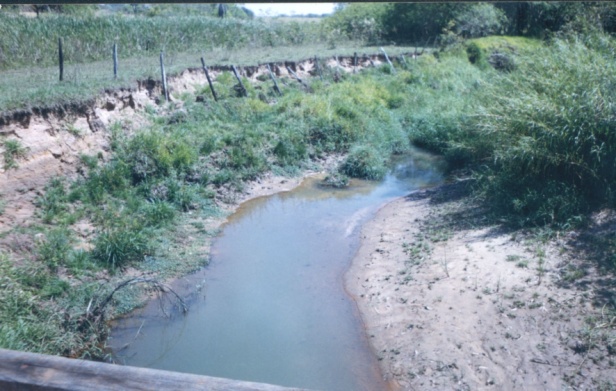 DIAGNÓSTICO EM 1991
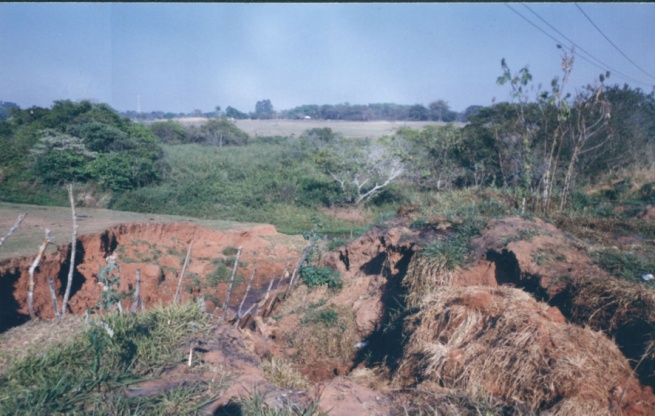 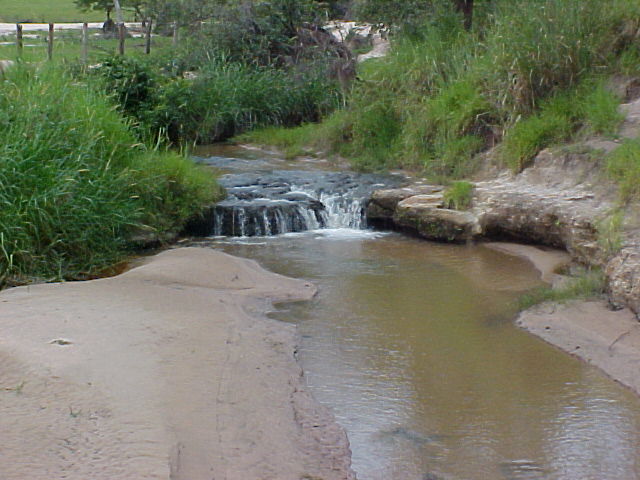 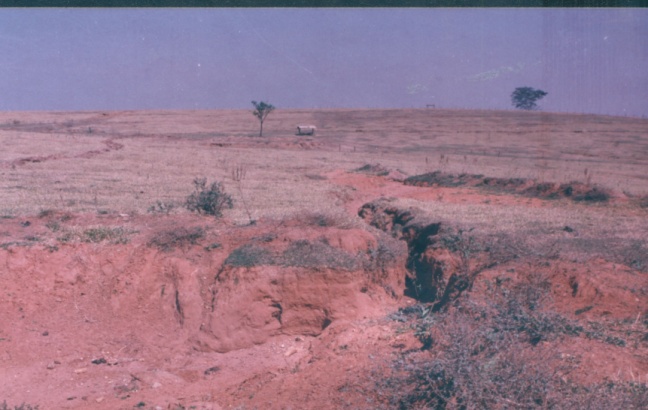 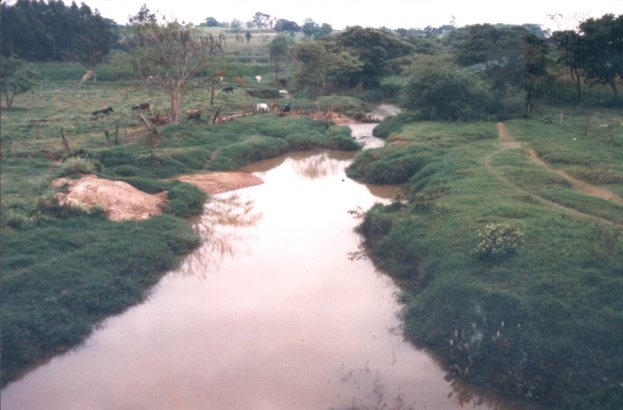 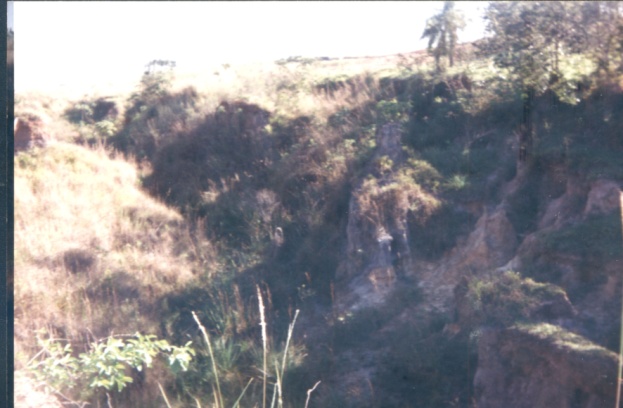 Bacias Prioritárias
PRIORIDADE 1: Sub-bacia médio, microbacia Penápolis; 

PRIORIDADE 2: Sub-bacia cabeceiras, microbacia Santana, Saltinho do Lajeado e Arapongas;  

PRIORIDADE 3: Sub-bacia alto, microbacia do Córrego Grande;

PRIORIDADE 4: Sub-bacia baixo, microbacia Fazenda do Odilon.
INÍCIO DOS TRABALHOS APÓS DIAGNÓSTICO
Conscientização dos Produtores
e
Trabalho na rede escolar
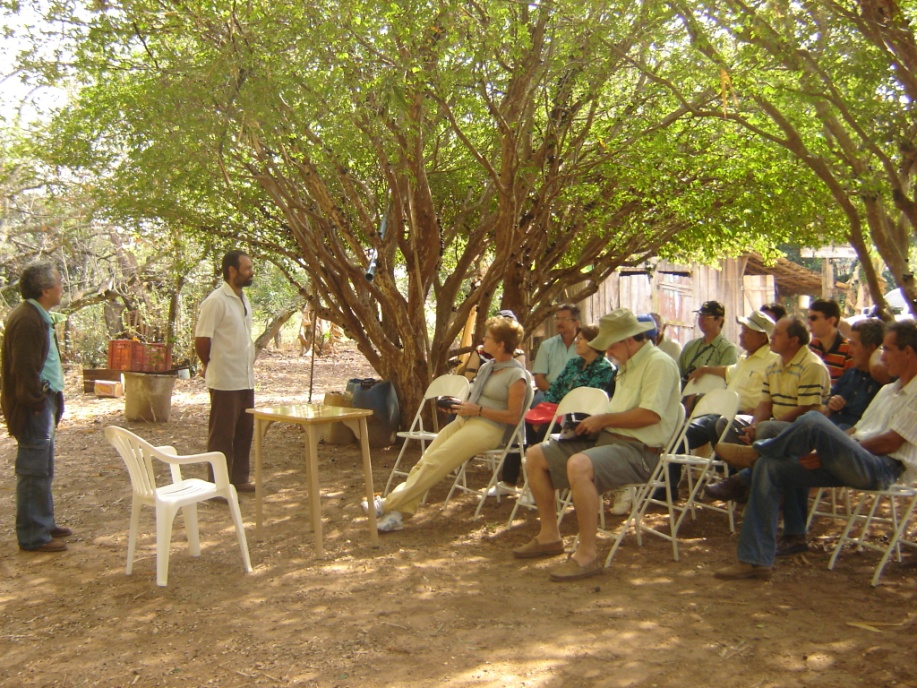 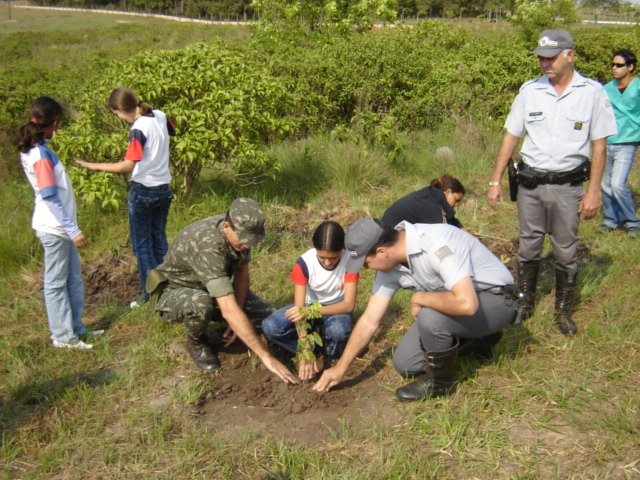 Manejo Conservacionista de Solo
Curvas de Nível nas Propriedades
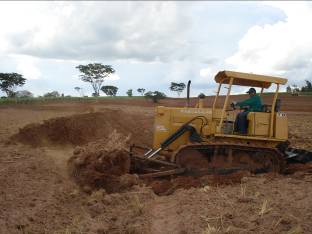 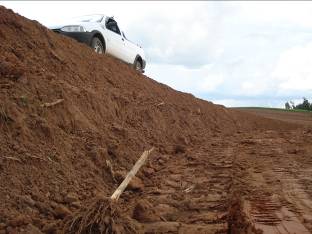 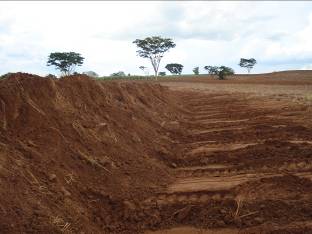 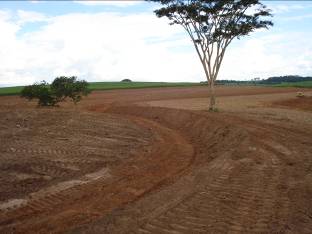 Manejo Conservacionista de Solo
Bacias coletoras
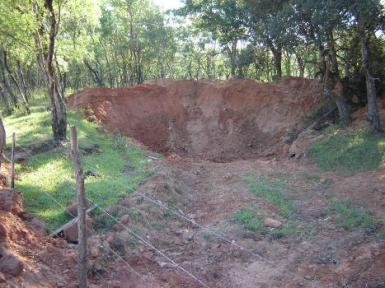 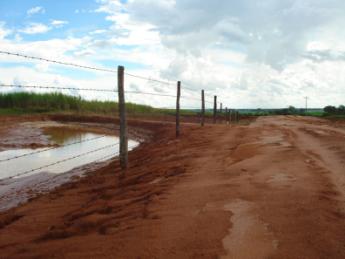 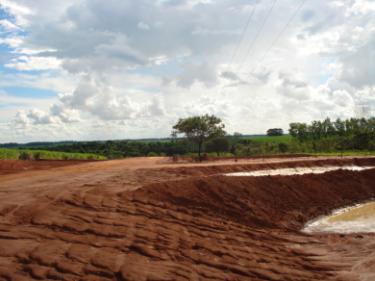 Conservação de estradas rurais
Consiste no preparo do solo para melhoria do escoamento do que é produzido pelos proprietários rurais do município, através de tombamento de encostas e barrancos e posterior construção dos populares “camaleões”, curvas de nível e bacias coletoras de águas pluviais, com o objetivo de evitar o assoreamento dos cursos d’água da bacia hidrográfica do Ribeirão Lajeado.
Estrada do Córrego Grande
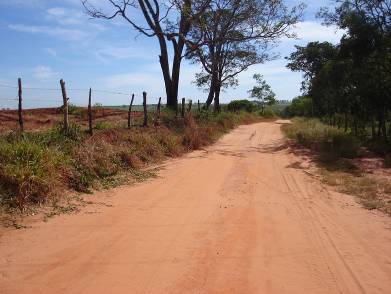 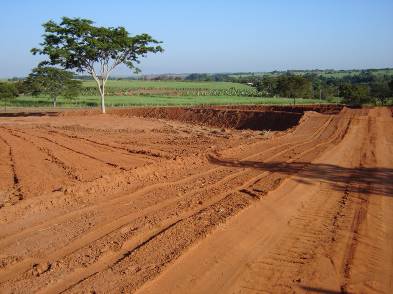 antes
depois
Conservação de estradas rurais
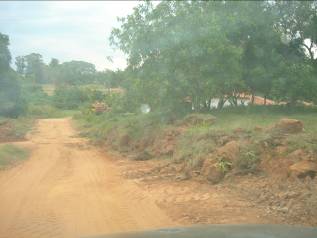 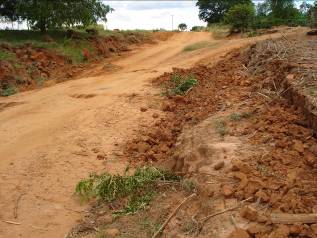 antes
Estrada
do
Galinari
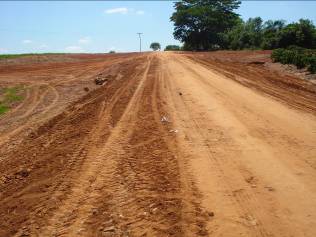 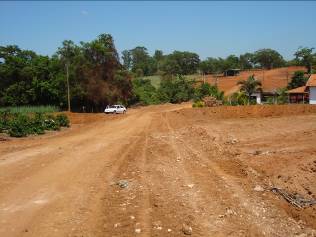 depois
Conservação de estradas rurais
Estrada do Cruzeiro
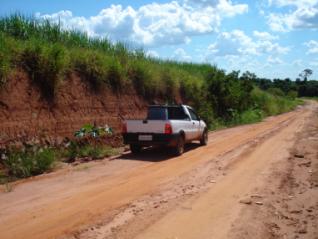 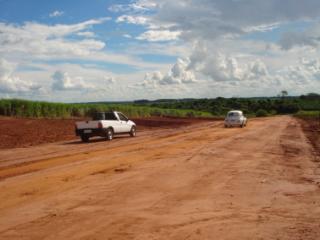 antes
depois
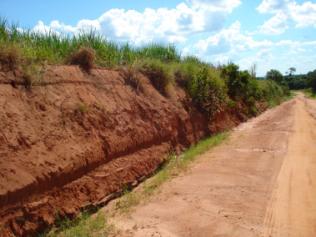 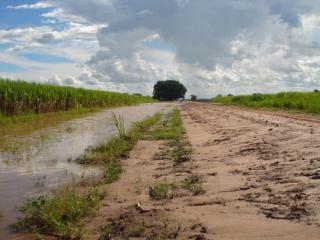 Conservação de estradas rurais
Estrada da Boa Esperança
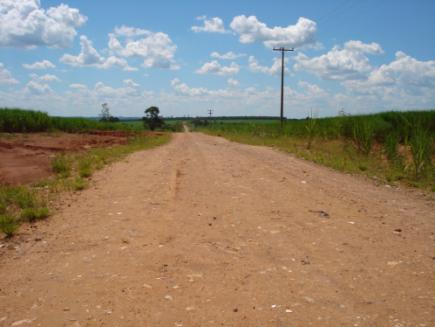 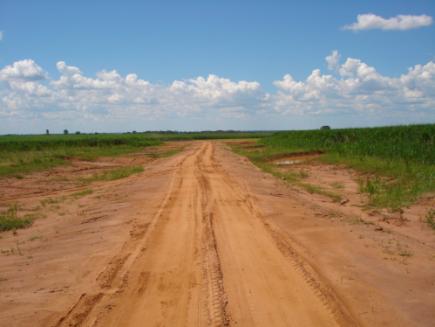 Recomposição da mata ciliar
Metodologia: Após o preparo da terra segue o coveamento do terreno para que os funcionários do consorcio efetuem o plantio e posteriormente na manutenção da área ocorra a irrigação das mudas e cuidados com pragas e formigas até que a área reflorestada chegue a um nível de manter sua própria sobrevivência.
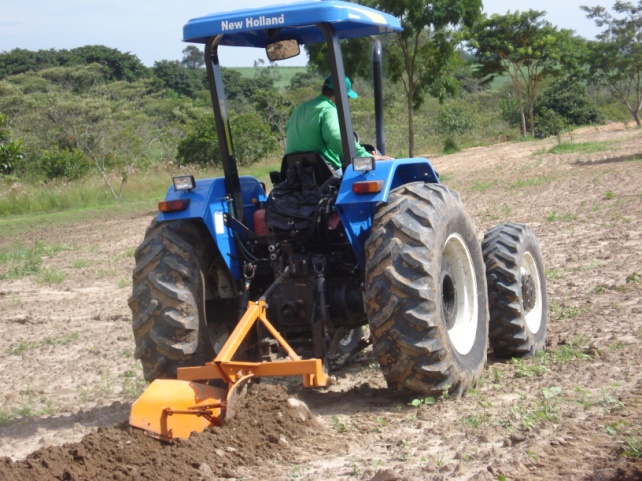 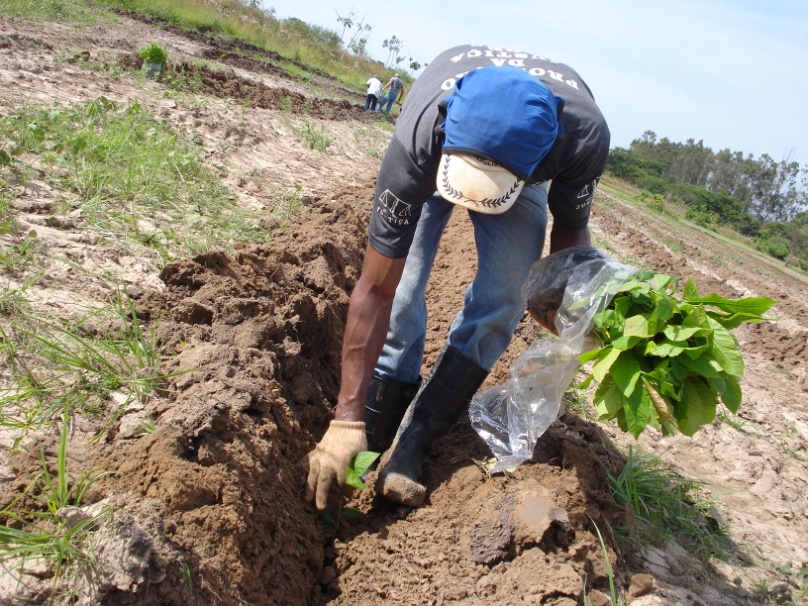 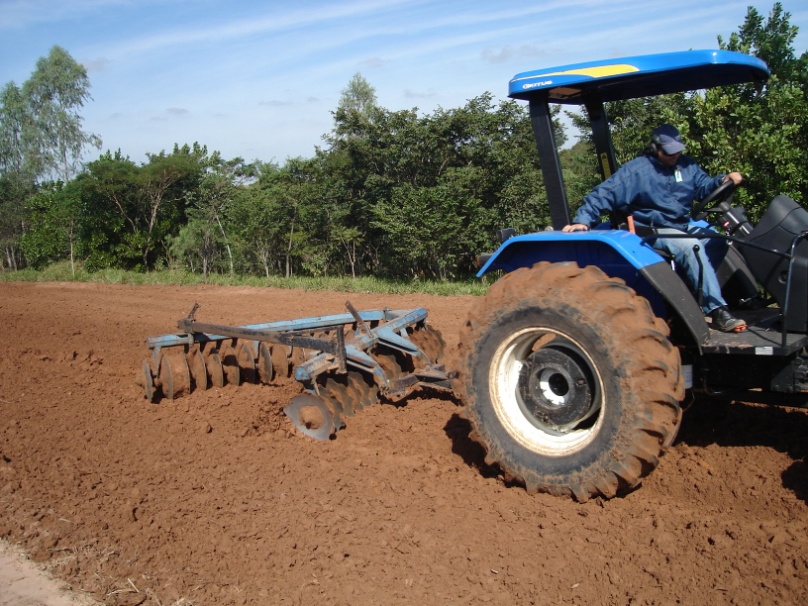 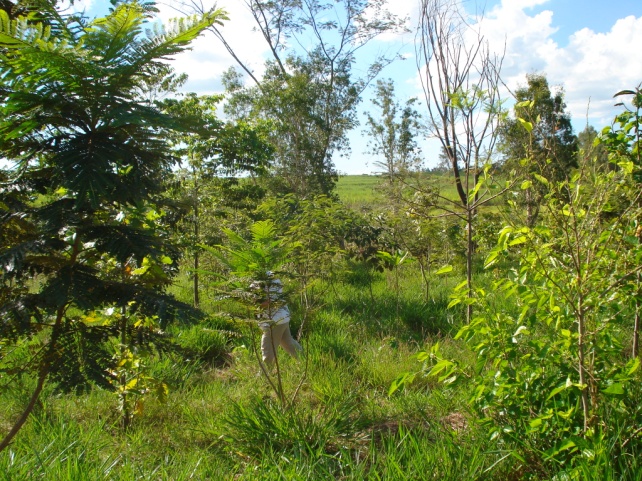 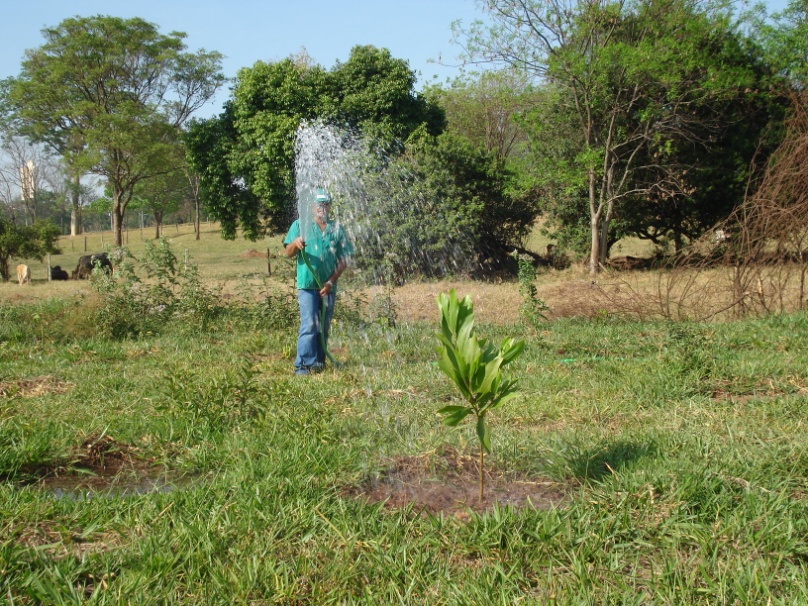 Manutenção das Áreas
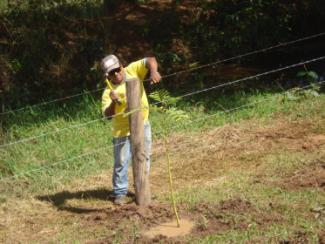 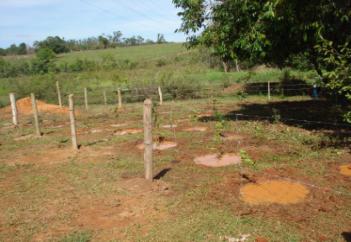 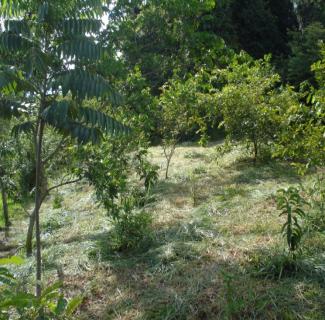 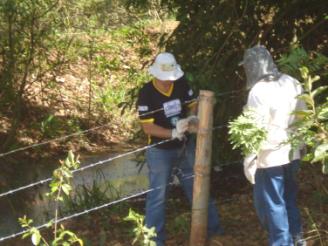 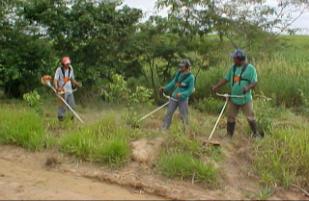 Manutenção / Preservação
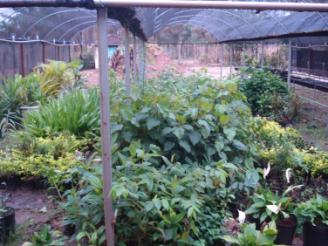 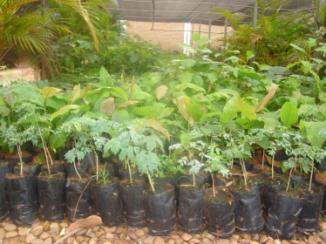 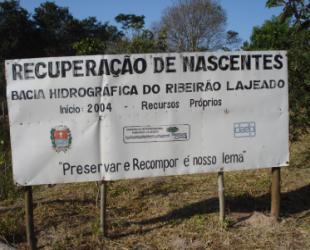 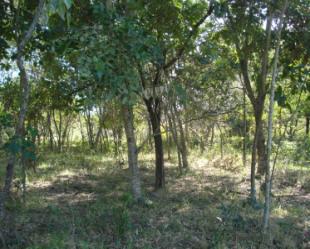 Manutenção / Preservação
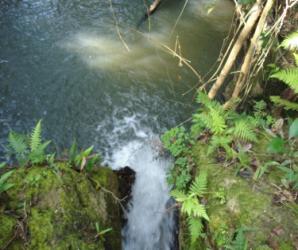 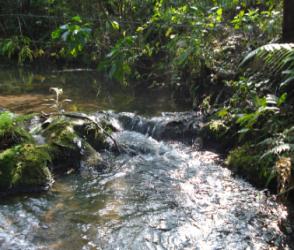 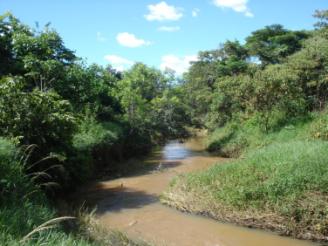 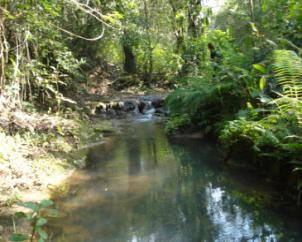 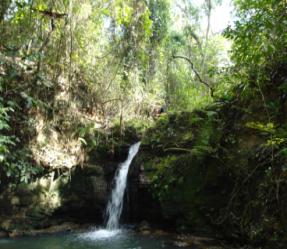 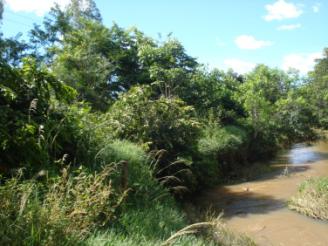 Manutenção / Preservação / Parcerias
Estudo viabilizado pelo S.O.S. MATA ATLÂNTICA
Referente ao crédito de carbono
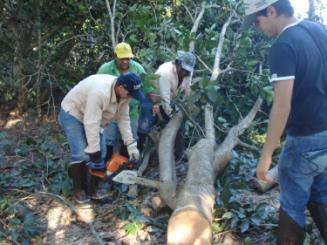 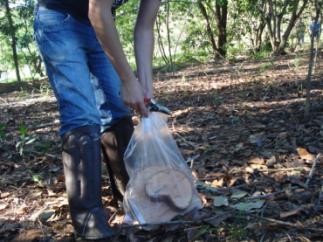 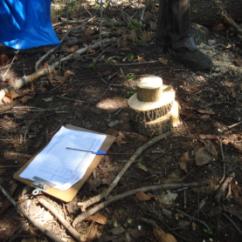 Subsídios para Produtor Rural
VALORES DA HORA MÁQUINA
DE ACORDO COM A LEI MUNICIPAL 1908/2013:

- ESTEIRA R$ 140,00
- PÁ CARREGADEIRA R$ 130,00
- PATROL R$ 140,00 

DESCONTO 
Até 10 alqueires 		                 60%
De 10 a 20 alqueires 		55%
De 20 a 50 alqueires 		50%
De 50 a 60 alqueires 		45%
De 60 a 70 alqueires 		40%
De 70 a 80 alqueires		35%
De 80 a 90 alqueires 		30%
De 90 a 100 alqueires 	                  20%
Acima de 100 alqueires 	                  20%
Educação Ambiental Extra Classe
Dia da Conservação do Solo
Abril
Semana do Meio Ambiente 
        Junho
Dia Mundial da Água e do Ribeirão Lajeado
Março
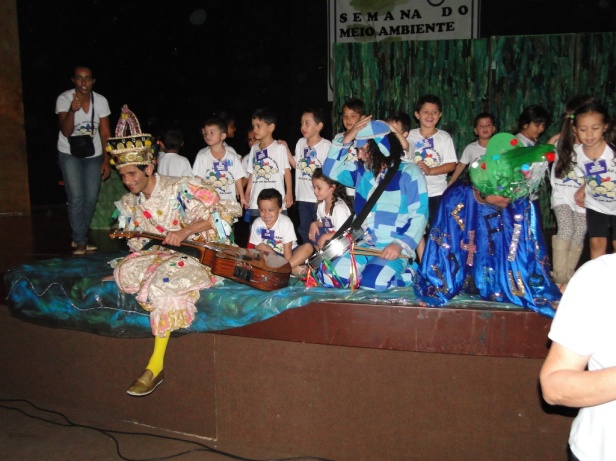 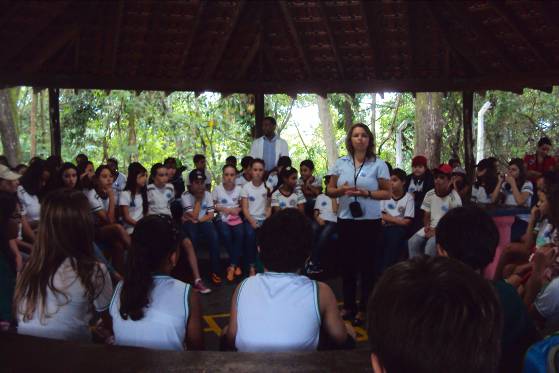 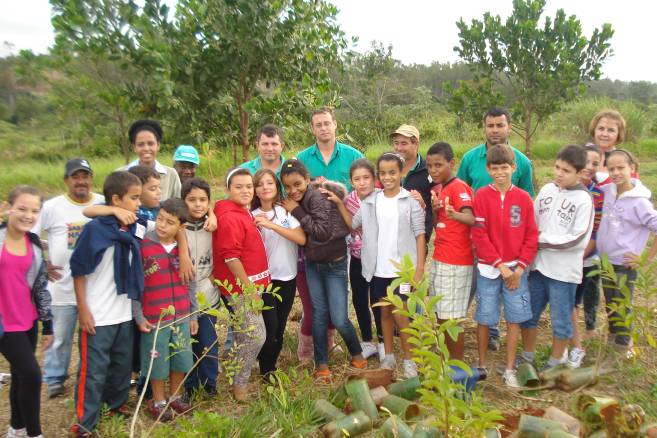 Dia do Controle da Poluição 
Agosto
Dia da Agricultura Natural 
        Agosto
Dia da Árvore e Criança Ecológica
               Setembro
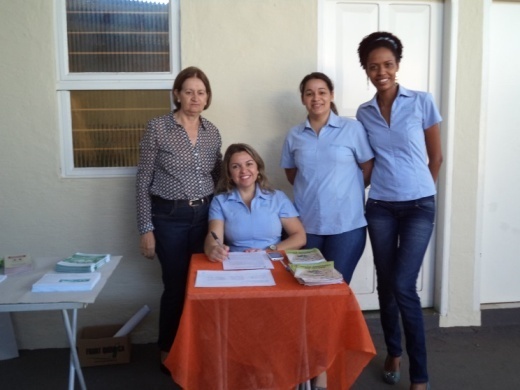 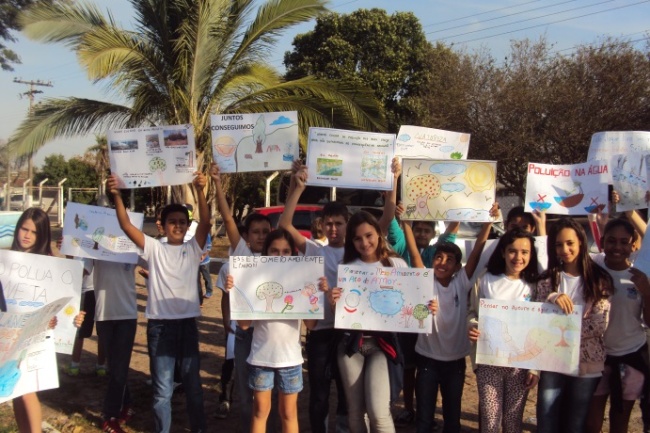 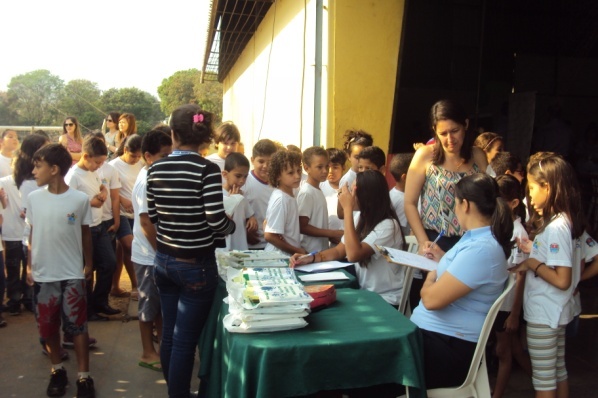 Discussão
O planejamento, com visão abrangente de longo prazo, culminou na recuperação e preservação do único manancial de abastecimento de Penápolis, manancial este, que estava destinado a extinção devido ao grande grau de  degradação.
Resultados apontados em estudo efetuado em 2003
Recuperação da fauna e da flora, com ressurgimento de espécies:
Peixes, animais silvestres, aves e pássaros;
Aumento da vazão do Ribeirão Lajeado;
Combate a erosão;
Conservação das estradas rurais;
Integração das propriedades rurais com a questão da preservação dos recursos hídricos;
Resultado
O principal resultado, palpável e inquestionável é a manutenção do nível de água do Ribeirão, mesmo na  seca, não tivemos problemas quanto ao fornecimento de água. 

Com o crescente aumento de registro de fontes e nascentes que secam e reservatórios que são completamente desabastecidos, Penápolis ficou ilesa, graças aos mais de 20 anos de planejamento e ações incansáveis na preservação da mata ciliar e demais serviços já apresentados.
Resultado
Vazão do Ribeirão Lajeado:

- Outorgado 				1180m3/hora
 Utilizado 				450m3 / hora
Resumo das Atividades
Conclusão
Nota-se que uma visão ampla, voltada para o futuro e conhecedora do passado faz-se necessária para a solução de problemas muito comuns à sociedade moderna. O planejamento periódico e acompanhamento contínuo dos trabalhos trazem resultados surpreendentes, que podem ser reproduzidos em todas as esferas, especialmente nesse caso, por tratar-se da preservação de um bem tão primordial e valioso: a Água
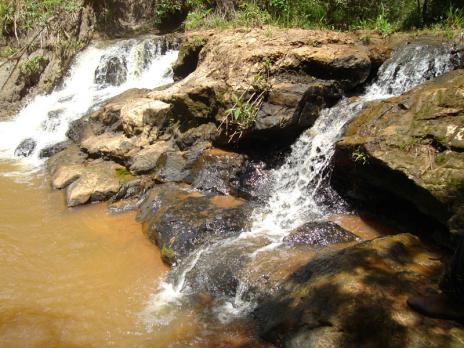 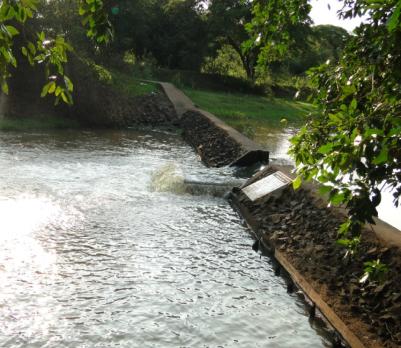 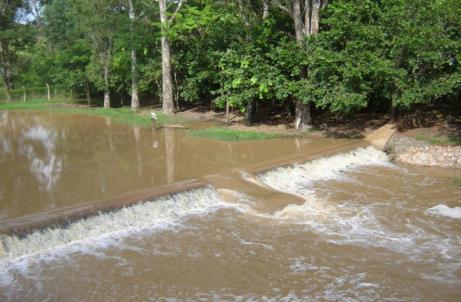 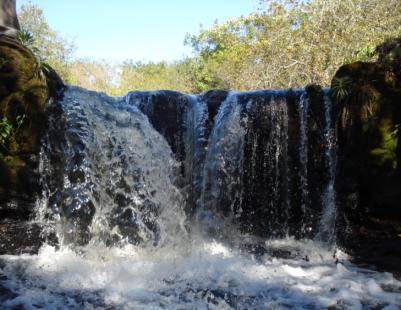 Equipe de 2015
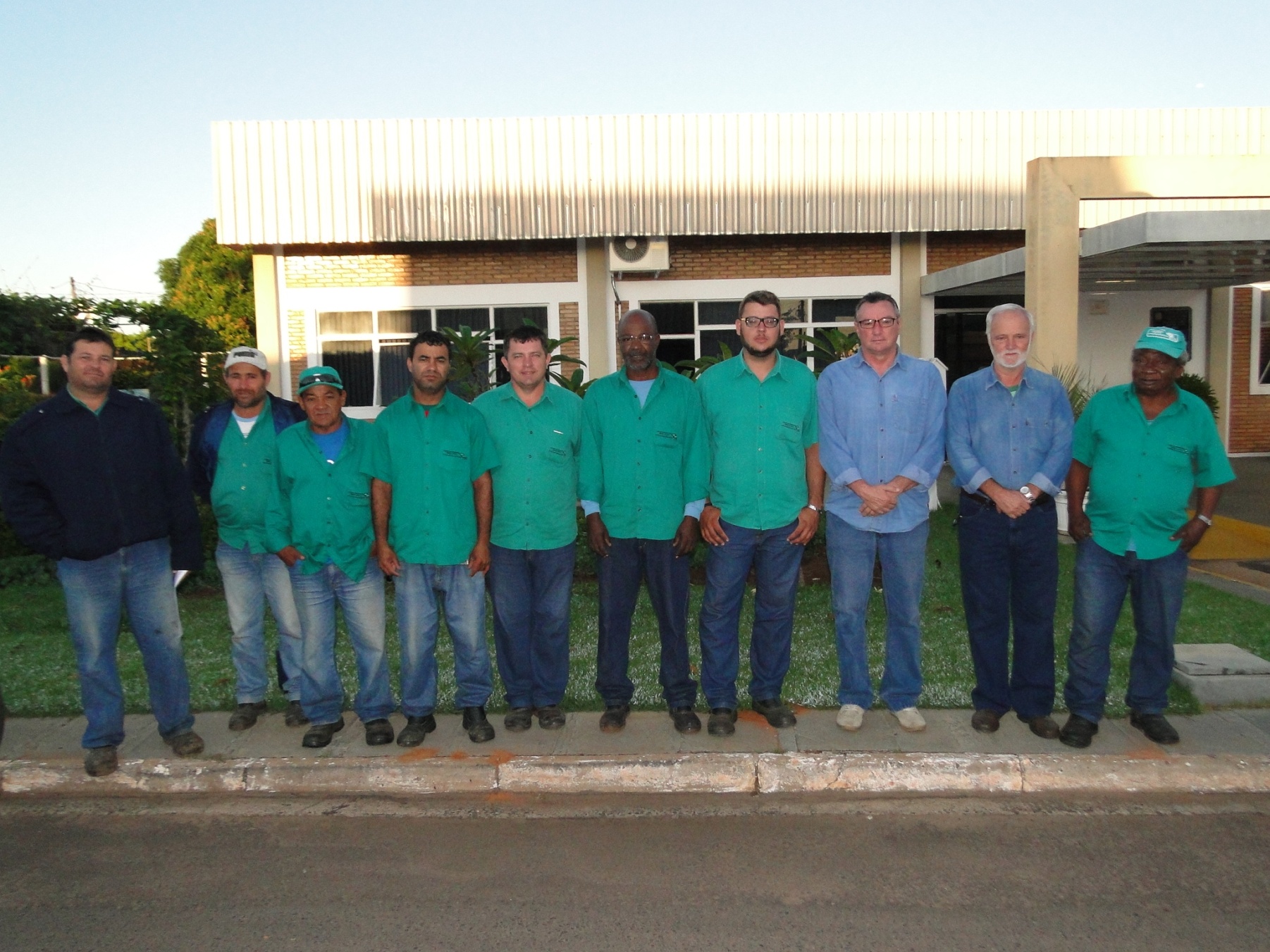 OBRIGADA
www.daep.com.br
presidencia@daep.com.br
diretoria@daep.com.br
cirlajeado@daep.com.br
Fone: (18) 3654 - 6100
Fax: (18) 3654 – 6109
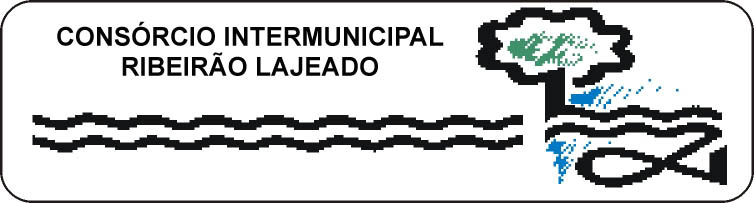